OPSS research project:Electric Vehicle Smart Charge Points (EVSCP) conformance testing
04/11/2021
Agenda
Intros
OPSS and the research programme
Background to the regulations and OPSS’ role
The project aims and plan
Procurement process
Office for Product Safety & Standards (OPSS)
OPSS is a directorate of the Department for Business, Energy and Industrial Strategy (BEIS). 

Created in 2018 to deliver consumer protection and to support business confidence, productivity and growth. 

We are the national regulator for:
Product safety incl. all consumer products and more recently construction products (except for vehicles, medicines and food). 
Legal metrology, ensuring weighing and measuring instruments are accurate and reliable (NMO Technical Services). 

We are also responsible for government policy on standards and accreditation, hallmarking, market surveillance, and product safety at our borders.

As well as regulating, OPSS is the UK Government’s enforcement authority for a range of goods-based and environmental regulations, including:
ROHS
Eco-design & Energy Labelling
Batteries 
End of Life Vehicles
EU Timber Regulation & FLEGT
Alternative Fuels Infrastructure
Heat Networks
Conflict Minerals
3
Background: Research at OPSS
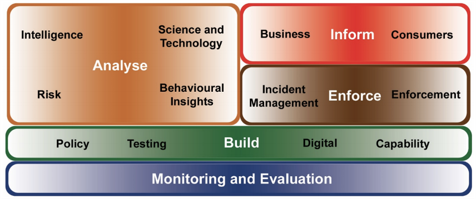 OPSS Science, Engineering and Research Team: 
Provides evidence and advice for the development of policy, and the delivery and enforcement of product safety regulations. ​

Core functions include:
Commissioning and undertaking research 
Providing up-to-date scientific evidence and advice
Assessing product safety
Managing access to external experts and scientific databases
4
The regulations and OPSS’ role
The Electric Vehicles (Smart Charge Points) Regulations 2021 (‘the regulations’) were laid in Parliament on 28 October 2021, and will come into force 30 June 2022, except for the cyber requirements which will come into force 30 December 2022.
The regulations will mandate that all private (domestic and workplace) charge points sold in Great Britain must be “smart” and meet certain minimum device-level requirements, enabling consumers to have the technical capability to take part in smart charging.
This will a) help facilitate the transition to EVs by reducing their impact on the energy system b) maximise the potential of EVs to provide additional benefits to the electricity network and consumers.
OPSS has been designated as the enforcement authority for these regulations and will need to develop an approach to assessing compliance of Electric Vehicle Smart Charge Points (EVSCP). 
This research will inform this approach by developing options for assessing compliance with the EVSCP regulations.
From an enforcement perspective, the products will be tested after being placed on the market for conformance with the regulations. Currently, no standard exists to allow testing and conformance validation by either the manufacturer or by a regulator; and it will be to industry to create solutions to the requirements within the regulations.
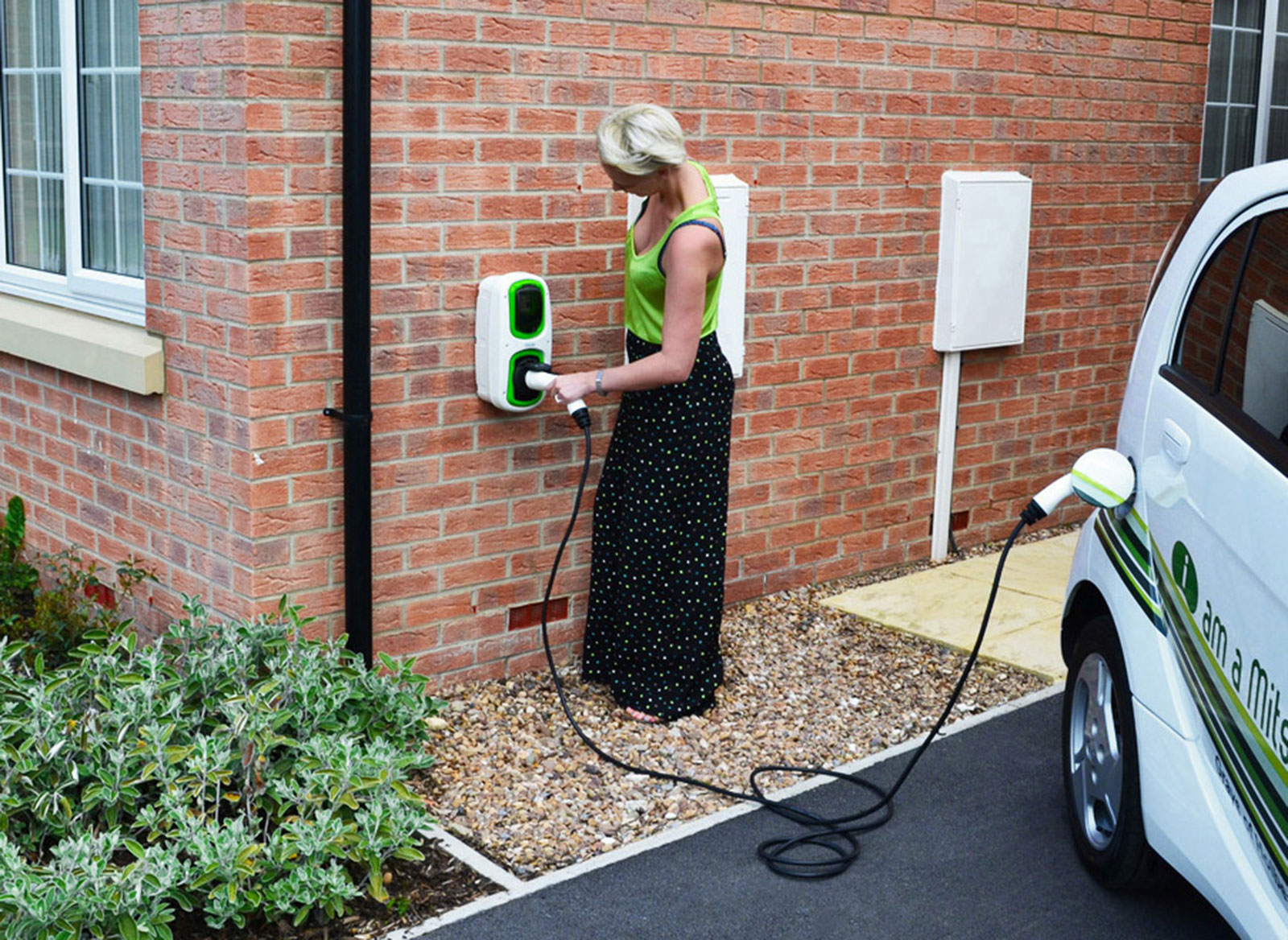 5
Summary of Requirements in the Regulations
6
The project
Aims & objectives
The aim of this research is to develop options for assessing compliance of EVSCPs against the regulations. 
The objectives are as follows:
To develop options for an assessment process which are outcome based and ‘solution agnostic’
To describe assessment process options and outcomes, as well as other means of demonstrating conformance
To assess and evaluate options
To test and validate the assessment process
Budget & Timeline 
Maximum £88k
Tender will go live: 08/11/21
Bid close date: 29/11/21
Phase 1 (£50k): 10/12/21 – 31/03/22
*Break clause
Phase 2 (£38k): 01/04/22 – 01/07/22 
Output
Report describing and reviewing options for the assessment process, including methodology/results from ‘proof of concept’ testing.
7
Requirements from the regulations available
Draft regulatory guidance
Suggested project methodology
Development of assessment process options [Phase 1]
1) Conduct in-depth review of regulations and draft guidance 2) Carry out desk analysis looking at standards, best practice and other relevant documentation 3) Consult stakeholders 4) Develop assessment process options 5) Develop a procurement and test plan for phase 2 6) Produce interim report
*** BREAK CLAUSE ***
Final report containing analysis of assessment process options for testing compliance of EVSCPs {July 22}
Testing and validation of assessment process [Phase 2]
7) Procure EVSCP 8) Test against proposed assessment process. 9) Evaluate and update assessment process 10) Run stakeholder workshop to validate 11) Produce final report
8
Procurement Process
OPSS are part of Central Government – subject to public sector procurement rules and Government policies on procurement
Procured through Contracts Finder
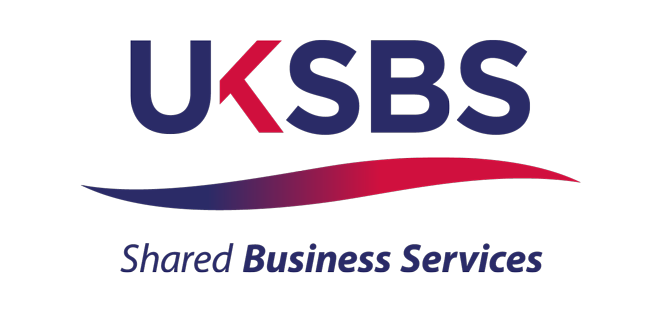 9
Thanks for listening. Questions? Stephen.James@beis.gov.ukShayan.Yaghoobi@beis.gov.uk
10